Ефективні продажі
Підготувала 
Ніколаєва Л.Г.
«Люди покупают под воздействием эмоций. Даже если ваши покупатели – владельцы бизнеса, каким бы крупным и солидным он ни был, они все равно остаются людьми со всеми вытекающими отсюда последствиями». Михель Фортин, маркетолог
З чого потрібно починати продажі?
Основа усіх основ у продажу Підготовка!
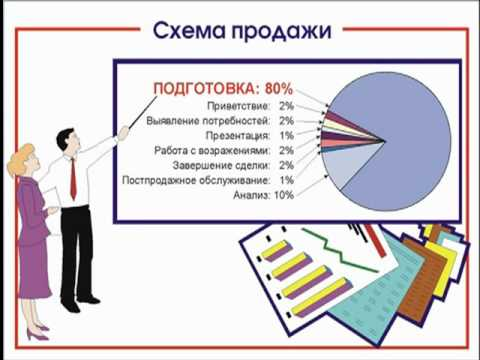 ЗНАТИ Види продажів
1.Активні продажі -найбільш трудомісткий вид, але при цьому він є найрезультативнішим.
 Вона полягає у поступовому зборі даних для створення бази потенційних клієнтів. 
Від менеджера з продажу вимагається максимальна віддача і ініціативність, покупець у цьому тандемі пасивний
2.Пасивні продажі - не передбачають активних дій менеджера, у них ініціатива віддана клієнту.
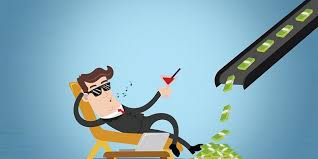 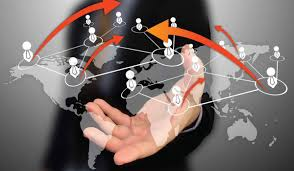 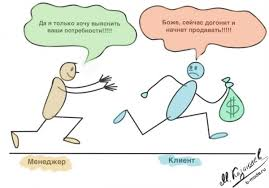 Види продажів
4. Непрямі продажі.-
 Цей вид дуже поширений у великих компаніях. Використовуються такі техніки як франчайзинг і мерчандайзинг. 
Перша технологія полягає в отриманні права на ведення успішного бізнесу,
 друга – у грамотному розміщенні товарів на вітринах магазинів і проведенні відповідних промо-акцій.
3. Прямі продажі. Схема прямих продажів проста та майже примітивна – менеджер і клієнт зустрічаються, відбувається презентація товару, здійснюється угода. Прямі продажі мають істотну відмінність від інших – відсутність посередників.
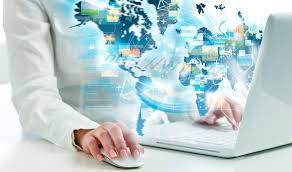 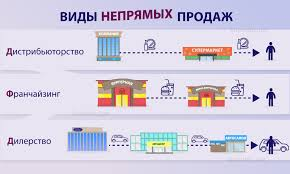 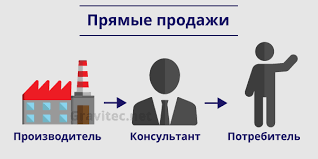 Знання
-   Про Компанію яка надає товар/послуги
Товару/послуг які пропонуєте
Принципів ефективної комунікації
Типології поведінки покупців ( підходи)
Стандартів роботи в своїй компанії /фірми /підприємства
Етапів продажу товару/послуг(згідно з видів продажу)
Роботи конкурентів, їх принципи та підхід до покупців
Ведучих компаній (рейтинг успішності)
Усіх нововведень та змін у законах, правилах України та інших країн.
вміння
Працювати у команді
Відчувати себе найкращим фахівцем
Слухати та розуміти співрозмовника(активне слухання)
Обирати певний стиль поведінки у конфлікті
Підібрати певні слова та фрази при роботі з запереченнями 
Швидко орієнтуватись у ситуації
Зацікавити клієнта
Основні навички
-впевненість в собі(адекватна самооцінка)
-пошук нових знаннь, досвіду від «акул» бізнесу 
-позитивний настрій
-інтерес до свого діла(роботи)
-відсутність страху при спілкуванні
-стресостійкість
-комунікабельність
-толерантність
Вчителі  продажів
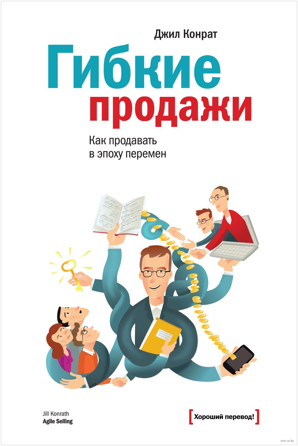 О том, как сделать из хаоса систему, в которой невозможно не продавать. Чтобы успевать за постоянно меняющимся миром бизнеса, нужно обладать мгновенной реакцией и быть шустрым продавцом. Только такие продавцы строят блестящую карьеру и поднимаются вверх по карьерной лестнице. Как показывает практика, скорость — ключевое конкурентное преимущество. Особенно если ты менеджер.
Подсознание-сильное оружие. Учитесь всегда мотивировать подсознание!
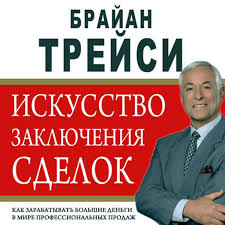 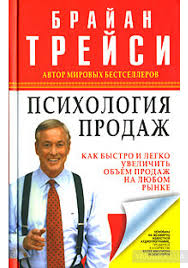 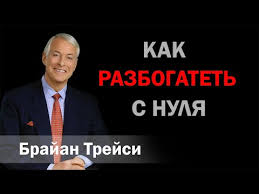 Вы работаете с образованными людьми, которые хотят диалога и сотрудничества, а не "впаривания" им товаров
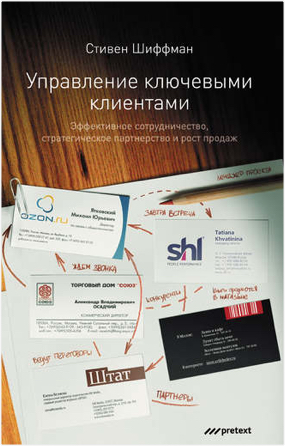 «Управление ключевыми клиентами», Стефан Шиффман
В чем отличие крупных клиентов от ключевых? Ка научиться удерживать клиентов? Автор книги раскрывает заблуждения в общении с клиентами и учит методике продаж. Ведь главная цель любой компании — создание и сохранение длительных отношений с клиентами. А этого достичь можно только говоря с клиентами на одном языке.
Даже если клиент регулярно заказывает вашу продукцию или услуги, вы обязаны определить, когда настанет этот момент, как сформулировать отказ и какие стратегии использовать для поиска различных источников дохода.
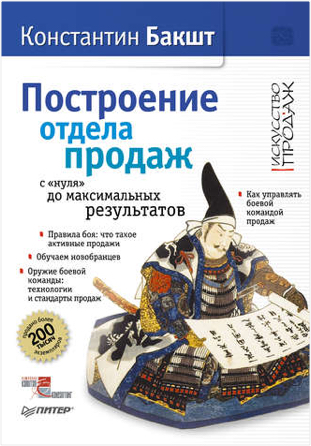 «Построение отдела продаж. С "нуля"до максимальных результатов», Константин Бакшт
Хорошая мотивация к действию со множеством фишек для роста из маленького сейлза в гуру продаж. Книга будет полезна собственникам и руководителям коммерческих предприятий, руководителям отделов продаж, менеджерам по продажам, а также всем тем, кто хочет создать свой бизнес, ориентированный на работу с корпоративными клиентами.
«Построение отдела продаж. С "нуля"до максимальных результатов», Константин Бакшт
Хорошая мотивация к действию со множеством фишек для роста из маленького сейлза в гуру продаж. Книга будет полезна собственникам и руководителям коммерческих предприятий, руководителям отделов продаж, менеджерам по продажам, а также всем тем, кто хочет создать свой бизнес, ориентированный на работу с корпоративными клиентами.
 Sales Manager – это специалист по продажам.
При размещении любой рекламы есть правило: если вы не собираете статистику обращений, которые дает вам реклама, вы не знаете, эффективна она или нет, а значит, даете ее зря.
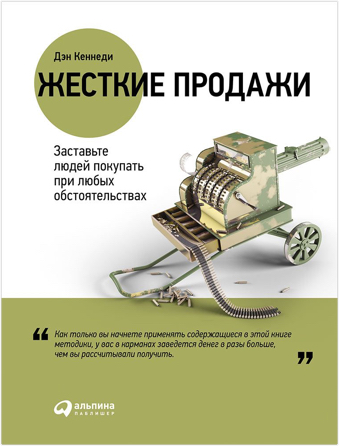 «Жесткие продажи», Дэн Кеннеди
Сегодня продажник должен быть умнее, агрессивнее, жестче и хитрее, чтобы взобраться на вершину. Эта книга как раз и призвана вооружить вас для перехода в братство самых богатых, независимых, влиятельных и важных. В общем, если вы действительно хотите продавать больше и быстрее, – читайте книгу. Методики, которые находятся в ней, помогут вам зарабатывать в разы больше.
«Сначала скажи Нет», Джим Кэмп
Если ваши клиенты любят угрожать разрывом отношений каждый раз, когда им что-то не нравится, а вы боитесь отказать и потерять их, то Джим Кэмп знает эффективный способ ведения переговоров. Скажите «нет». Все одно короткое слово, которое помогает отбросить ложные ожидания и избежать ненужных компромиссов. Книга научит вас противостоять давлению и манипуляциям сильных клиентов, повернув все в свою пользу.
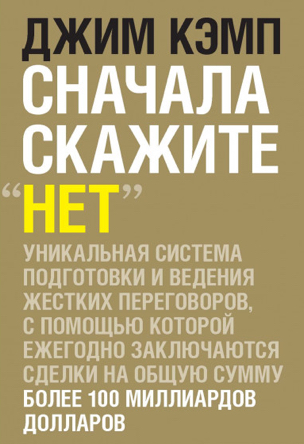 Многие лицемерные мастера переговоров не пойдут на компромисс сами, но потребуют, чтобы это сделали вы. И при этом они все время улыбаются
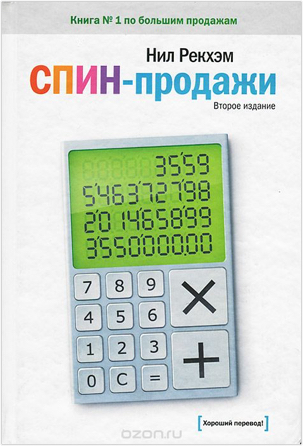 «Спин продажи», Нил Рекхэм
Настоящий бестселлер о технологиях продаж. На основе глубоких исследований, автор показывает, как велика разница между крупными и мелкими торговыми сделками и развеивает мифы о том, какие критерии влияют на выгодное заключение сделок.
Перед встречей запишите как минимум три возможные проблемы , которые могут быть у покупателя и которые вы сможете решить с помощью своих продуктов или услуг
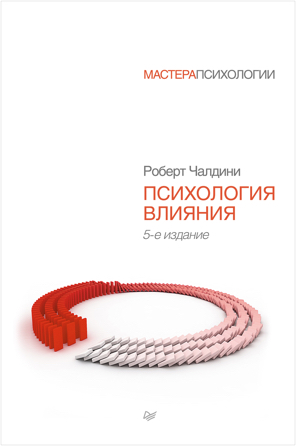 «Психология влияния», Роберт Чалдини
Замечательная книга, написанная в легком стиле с эффективной подачей материала. Прочитав ее, вы узнаете механизмы мотивации, правила усвоения информации и принятия решений.
Рекламные агенты любят сообщать нам, что продукт «удивительно быстро раскупается». Не нужно убеждать нас в том, что продукт хорош, достаточно лишь сказать, что так думают многие.
«Договориться можно обо всем», Гэвин Кенеди
Автор рассказывает о психологических ловушках и ошибках в расстановке приоритетов, дает примеры сокрушительных просчетов, которые еще можно исправить. Книга поможет вам избавиться от стереотипов и неправильных понятий переговорного процесса.
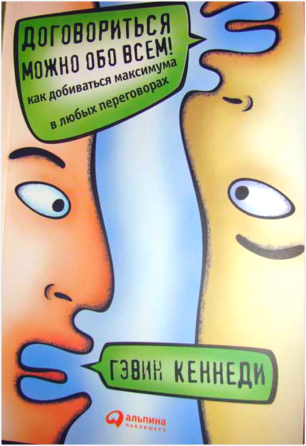 Короче говоря, никогда не уступайте ни в чем без получения чего-то взамен.
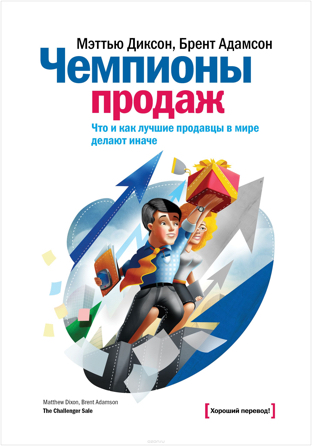 «Чемпионы продаж», Мэтью Диксон, Брент Адамсон
Кто такие выдающие продавцы? Какие качества сделают вас «чемпионами» продаж? В этой книге давно собраны ответы на эти вопросы и не только. Оказывается, лучшие продавцы это те, которые проявляют настойчивость , не поддаются давлению клиентов и борются с возражениями. Читайте, и вы узнаете много крутых фишек и правил.
Клиенты ожидают, что продавцы помогут им найти новые возможности сократить затраты, увеличить выручку, выйти на новые рынки. По сути, клиенты — как минимум 5 тысяч клиентов по всему миру — говорят вам: «Прекратите тратить мое время. Предложите мне ситуацию вызова. Научите меня чему-то новому.
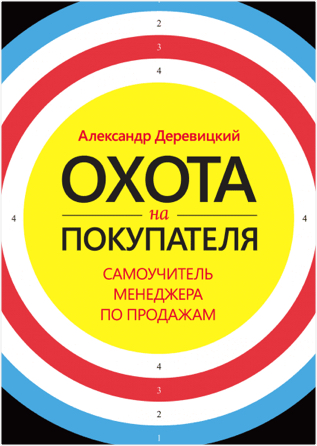 «Охота на покупателя. Самоучитель менеджера по продажам», Александр Деревицкий
В этой книге вы не найдете сухую теорию. Автор отошел от традиционного стиля изложения и написал книгу в виде «баек бизнес-тренера» – примеры, взятые из собственного жизненного опыта.
Класична модель етапів продажу
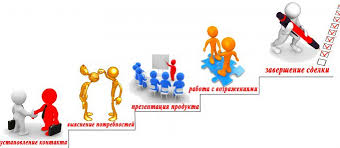 Питання
1.З чого починаються продажі?А) з виявлення потребБ) з розмови з клієнтомв)з накопичення знань які необхідні в певному профілі
2. З нижче  перерахованих  якостей, що належить до знань:
А)Принцип  ефективної комунікації
Б)Типологія поведінки покупців ( підходи)
В) Обирати певний стиль поведінки у конфлікті
Г) Толерантність
3. В яких видах продажу відсутній посередник?
А) Прямі продажі
Б) Активні продажі
В) Пасивні продажі
4. Який вид продажу вимагає пошуку клієнтів та багато часу для створення бази своїх клієнтів?
А) Непрямі продажі
Б) Прямі продажі
В) Активні продажі
Г) Пасивні продажі